Экологический проект 
  «Маленькие исследователи»
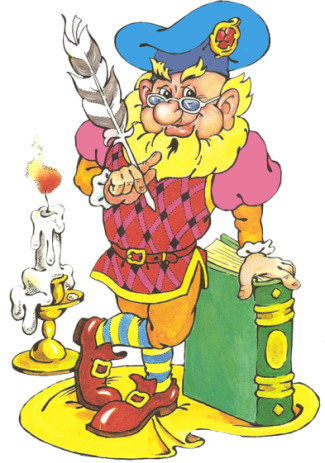 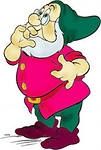 Подготовила:
воспитатель  1 квалификационной категории
старшей группы «Сказка»
Трушина О. И.
«Самое лучшее открытие то, которое ребенок делает сам»
Актуальность проекта
Для детей дошкольного возраста экспериментирование, наравне с игрой является ведущим видом деятельности.
      Ребенок-дошкольник сам по себе является исследователем, проявляя живой интерес к различного рода исследовательской деятельности – к экспериментированию. 
      Детское экспериментирование имеет огромный развивающий потенциал. Главное его достоинство в том, что оно даёт детям реальные представления о различных сторонах изучаемого объекта, о его взаимоотношениях с другими объектами и средой обитания.
       Наблюдая за детьми, увидела, что им интересно обнаруживать качества предметов, устанавливать новые для себя связи между ними, проявляют живой интерес к различного рода исследовательской деятельности.
       Для этого важно развивать у детей внимание, мышление, речь, пробудить интерес к окружающему миру, сформировать умение делать открытия и удивляться им. 
       Задача воспитателя – активно помогать ребенку в этом, чтобы дети  практическим путём познакомились со свойствами воды, воздуха, песка, магнита  и тем самым удовлетворили свою познавательную потребность.
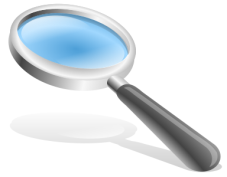 Задачи проекта
Обучающие:
Формировать умение самостоятельно выражать собственное мнение об увиденном и услышанном.
 Обогащать представления об окружающем мире
Стимулировать познавательную активность.
 Создавать условия для исследовательской деятельности.
Познакомить со свойствами песка, воды, воздуха, магнита.
Развивающие:
Развивать творческие способности и коммуникативные навыки детей.
 Развивать воображение, любознательность.
Развивать взаимоотношения детей, умение действовать согласованно,
Развивать умение сравнивать и анализировать посредством наблюдений;
Воспитательные:
Воспитывать чувство осторожности, уверенность в своих силах.
 Воспитывать экологическую культуру у детей и бережное отношение к окружающему миру.
Для работы с родителями:
Заинтересовать родителей в совместной деятельности: воспитатель-родитель-ребенок на подготовительном этапе.
Повысить компетентность родителей в области исследовательской деятельности детей; привлечь семьи к участию в воспитательном процессе на основе педагогического сотрудничества.
Предполагаемый результат
Сформировать у детей первичные представления о воде, воздухе, песке и магните, их свойствах и роли в жизни человека;

Сформировать умения делать несложные выводы на основе полученных знаний и экспериментирования;

Получить практический опыт проведения экспериментов;

Повысить компетентность родителей в области исследовательской деятельности детей.
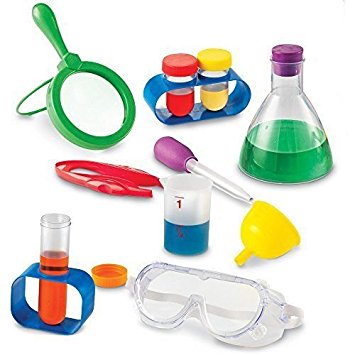 Реализация проекта
День первый «Свойства воды»
Цель: формировать представления детей о значении воды в жизни человека, продолжить знакомить детей со свойствами воды.
Сюрпризный момент: дети находят в кабинке в кармашке – капельку. Которая в конце дня в волшебном сундучке превращается во фрукты.
Познавательное развитие : Беседа  «Для чего нужна вода»
                                                 Опыты с водой.
Речевое развитие: Отгадывание загадок о водном мире. 
                                  Чтение стихов,  поговорок о воде.
Художественно-эстетическое развитие: Прослушивание звуков шум воды.
Физическое развитие :   Подвижные игры «Море волнуется»,  «Собери радугу»»
                                            Игры-эстафеты с водой.
                                            Пальчиковая гимнастика «Магазин рыб»
                                            Дыхательная гимнастика «Пузырьки»
Социально-коммуникативное развитие:
                                           Экскурсия в лабораторию.
                                            Знакомство с правилами поведения на воде.
Трудовая  деятельность: Полив огорода и цветов на клумбе
День второй «Свойства воздуха»
Цель:  Познакомить детей со свойствами воздуха,  и ролью в жизни человека, растений, животных.
Сюрпризный момент: дети находят в кабинке в кармашке – воздушный шарик. В конце дня воздушные шары надуваем и с помощью них отправляем слоненка в Африку.
Познавательное развитие : Беседа «Что такое воздух и для чего он нужен»
                                                  Опыты с воздухом.
                                                  Развлечение «Помоги Слоненку попасть домой»
Речевое развитие: Стихи о воздухе. «Воздушные шарики» (Т. Шатских)
Физическое развитие:   игры-эстафеты с шарами.    
Художественно-эстетическое развитие:  Рисование  и аппликация воздушных  
                                                                         шаров.
                                                                         Слушание звуков ветра.
Социально-коммуникативное развитие:
                                           Беседа «Правила поведения при проведении опытов»
                                           Рассматривание журналов с экспериментами.
День третий «Свойства песка»
Цель: Познакомить детей с особенностями песка, сравнить сухой и мокрый песок, найти проявления свойств этого вещества в повседневной жизни.
Сюрпризные момент:  дети находят в кабинке в кармашке – камешек. Который в конце дня в волшебном сундучке превращается в сувенирный камешек «яблочко».
Познавательная  деятельность:
 Беседы:   «Тайны песка», «Песок  - полезное ископаемое, которые добывает человек, а затем использует в своей жизни.»
                  Показ презентации «Использование песка в быту»
                  Экспериментирование  с песком.
Художественно-эстетическое развитие : Рисунки на песке
                                                                        Д/и  – конкурсы «Песочные фантазии»
Физическое развитие: П/и «Попади в цель» - метание мешочков с песком.
                                         Игры – аттракционы с песком.
                                         Пальчиковая гимнастика «Песчинки»   
                                         Праздник «Юные пожарные»
Социально-коммуникативное развитие: Беседа: «Правила игры с песком», 
Трудовая  деятельность: сбор песка в песочницу; очистка песочницы от камней.
День четвертый «Свойства магнита»
Цель: Познакомить детей с магнитом. Выявить его свойства, взаимодействия магнита с разными материалами и веществами
Сюрпризный момент: дети находят в кабинке в кармашке – скрепку. Которая в конце дня в волшебном сундучке превращается в колокольчик, для подвижной игры на улице.
Познавательное развитие : Беседа  «Что такое магнит?».
                                                 Презентация: «Использование магнита в быту»
                                                 Опыты с магнитом.
                                         Развлечение «Загадки на экспериментальном поле чудес»
Художественно-эстетическое развитие: Рисование магнитными опилками.
Физическое развитие :   Подвижная игра «Рыбалка»
                                            Подвижная игра «Позвони в колокольчик»
Социально-коммуникативное развитие:
                                           Экскурсия в лабораторию.
                                            Д\и с магнитными фигурками и цифрами.
План работы с родителями
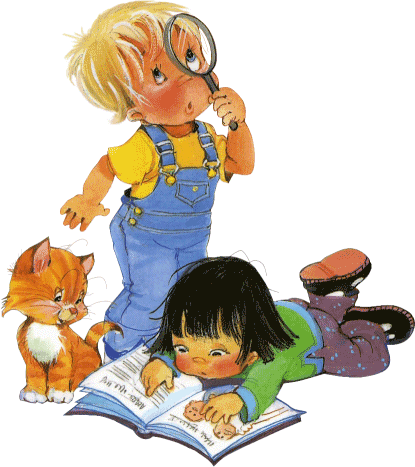 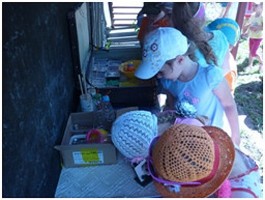 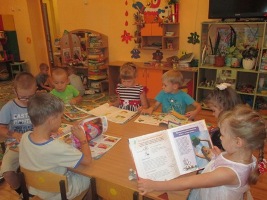 Подготовка
 к исследовательской 
деятельности
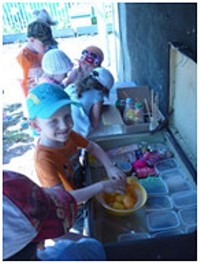 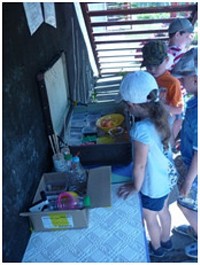 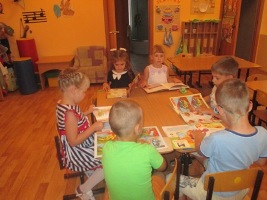 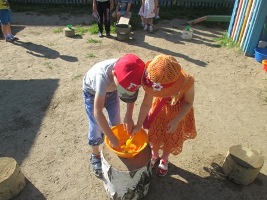 ИГРЫ-ЭСТАФЕТЫ С ВОДОЙ
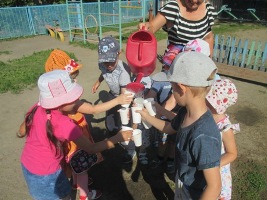 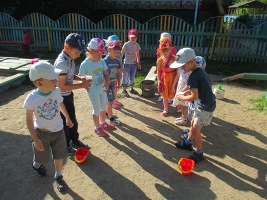 подвижная игра «Собери радугу»
ОПЫТЫ С ВОДОЙ
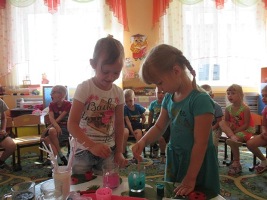 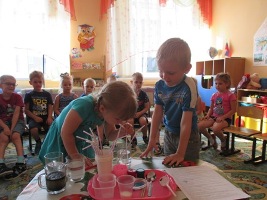 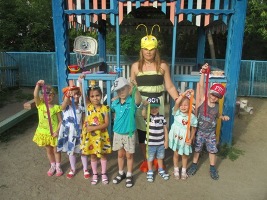 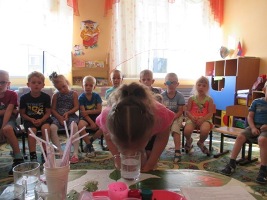 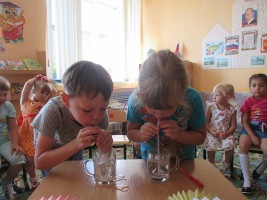 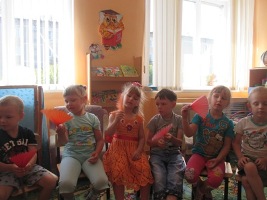 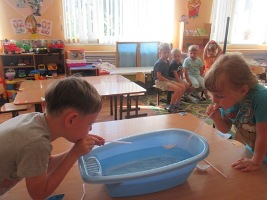 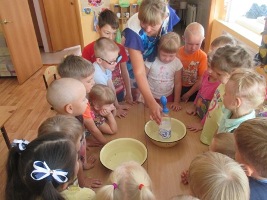 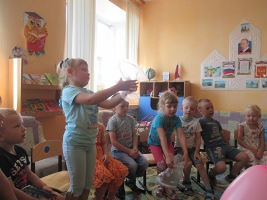 ОПЫТЫ 
И 
ИГРЫ 
С ВОЗДУХОМ
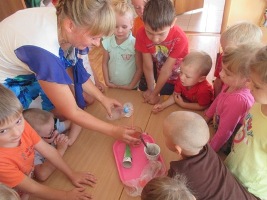 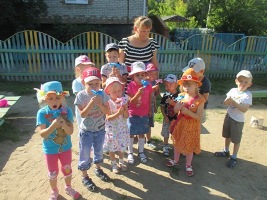 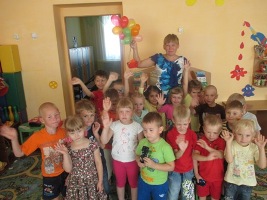 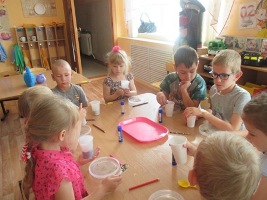 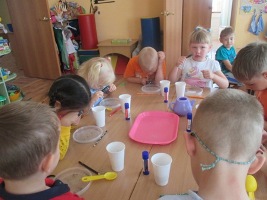 ОПЫТЫ
С
ПЕСКОМ
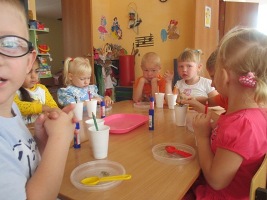 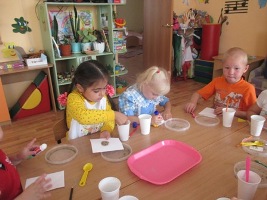 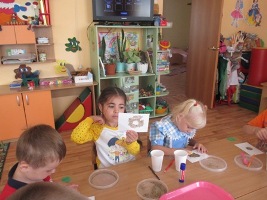 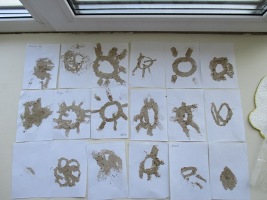 РИСОВАНИЕ
ПЕСКОМ
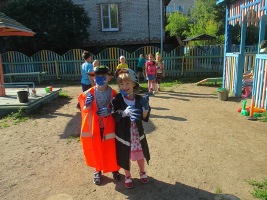 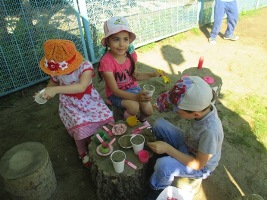 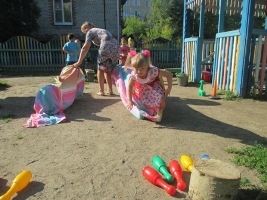 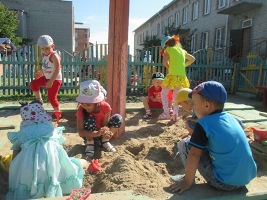 ИГРЫ С ПЕСКОМ
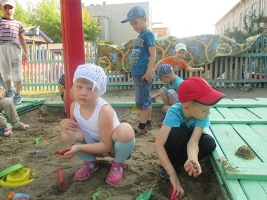 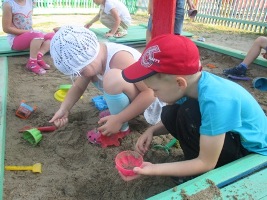 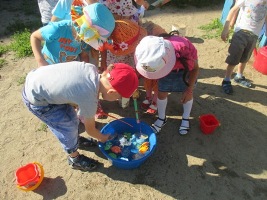 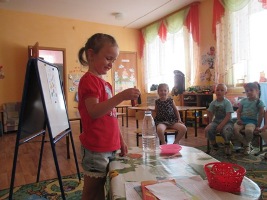 ИГРЫ
И
ОПЫТЫ
С
МАГНИТОМ
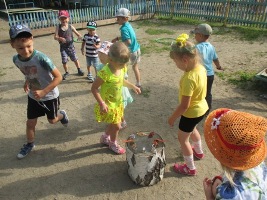 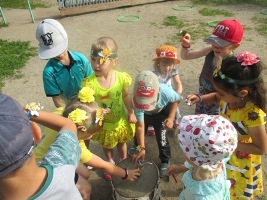 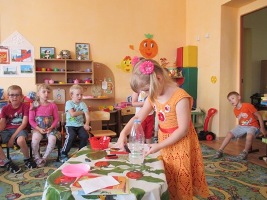 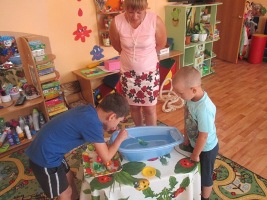 итоговое мероприятие
 «На экспериментальном 
поле чудес»
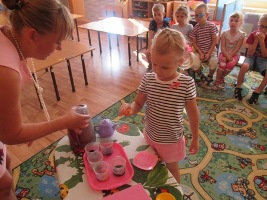 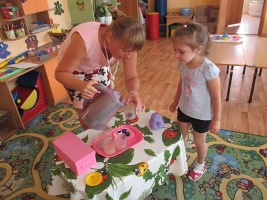 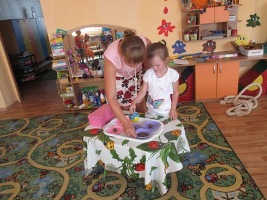 ОПЫТЫ ДЕТЕЙ
В
ДОМАШНИХ УСЛОВИЯХ
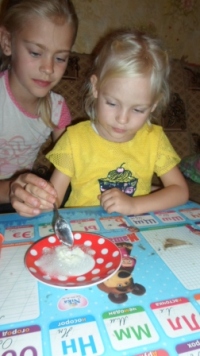 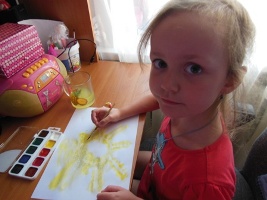 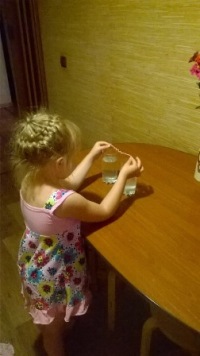 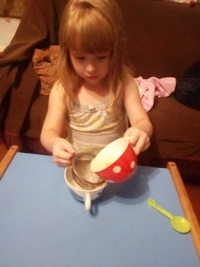 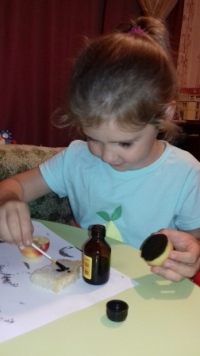 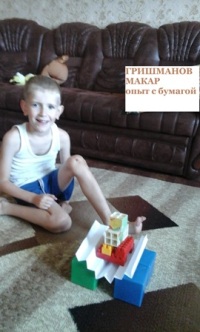 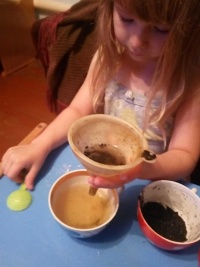 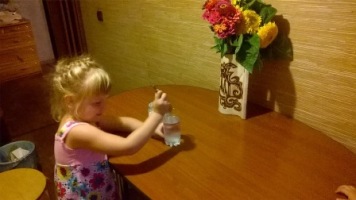